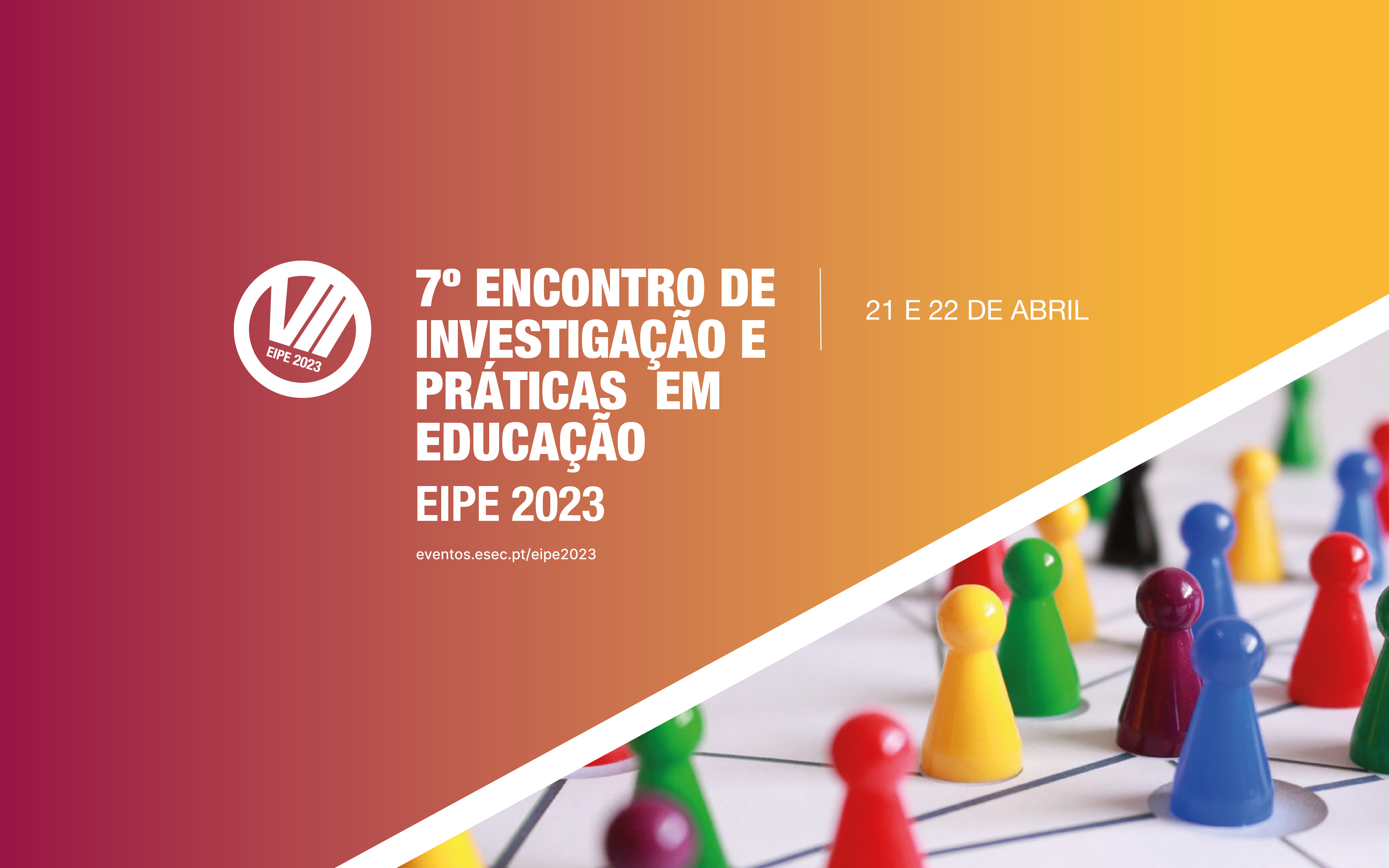 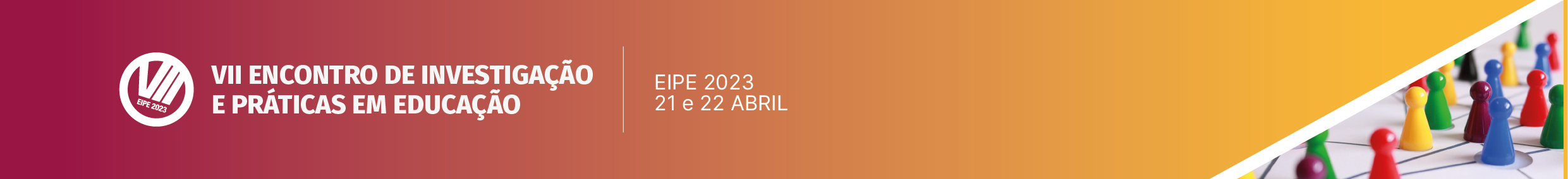 Título da comunicação
Autor, Autor 2, etc
Filiação
Contactos
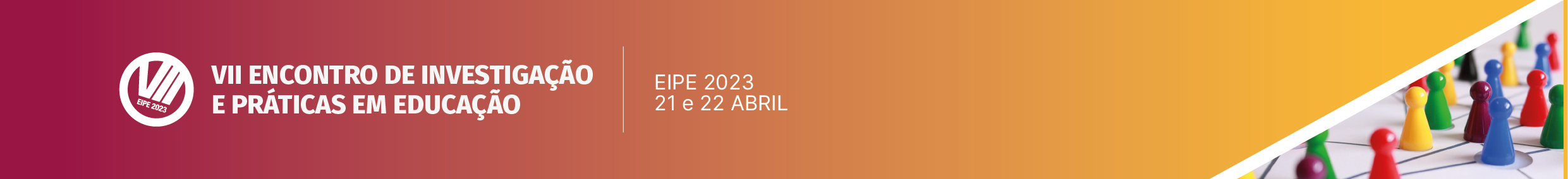 Lorem ipsum dolor sit amet, consectetur adipisicing elit, sed do eiusmod tempor
Lorem Ipsum is simply dummy text of the printing and typesetting industry. 
Lorem Ipsum has been the industry's standard dummy text 
since the 1500s, when an unknown printer took a galley and scrambled it to make a type specimen book. It has survived not only five centuries, but also the leap into electronic 
typesetting, remaining essentially unchanged.
Lorem Ipsum is simply dummy text of the printing and typesetting industry. Lorem Ipsum has been the industry's standard dummy text ever since the 1500s, when an unknown printer took a galley of type and scrambled it to make a type specimen book. It has survived not only five centuries, but also the leap into electronic typesetting, remaining essentially unchanged. It was popularised in the 1960s with the release of Letraset sheets containing Lorem Ipsum passages, and more recently with desktop publishing software like Aldus PageMaker including versions of Lorem Ipsum.
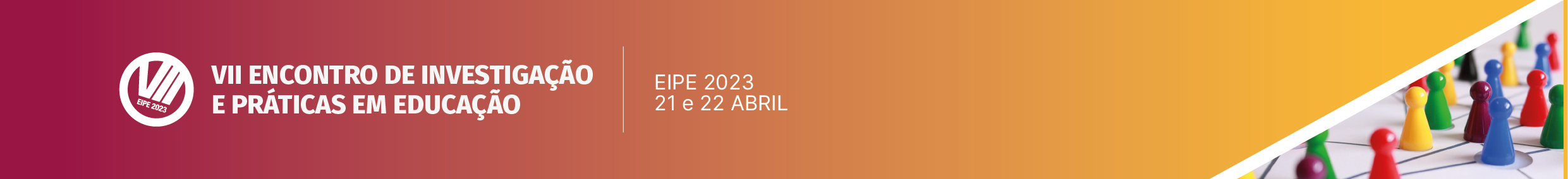 Lorem ipsum dolor sit amet
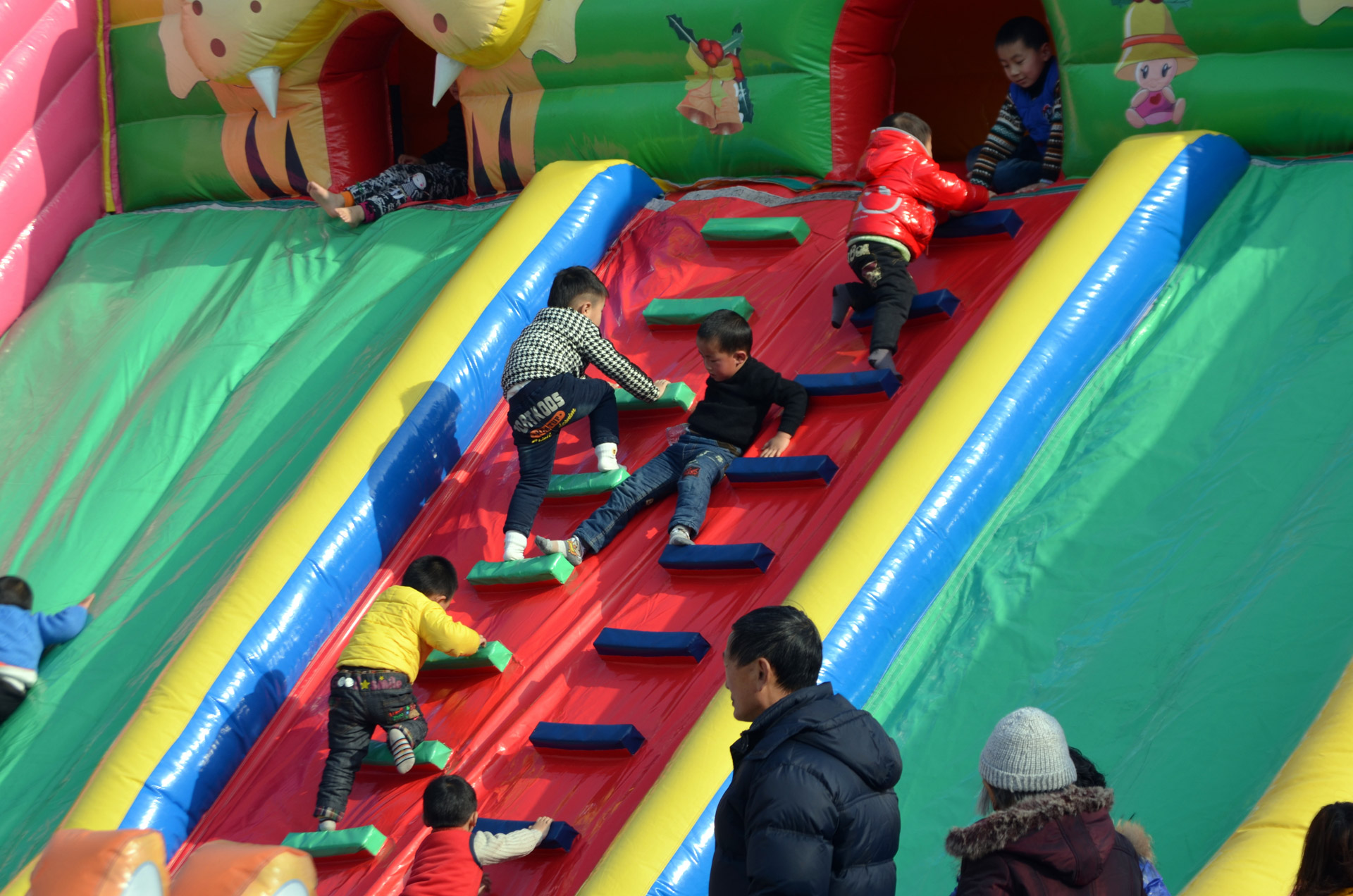 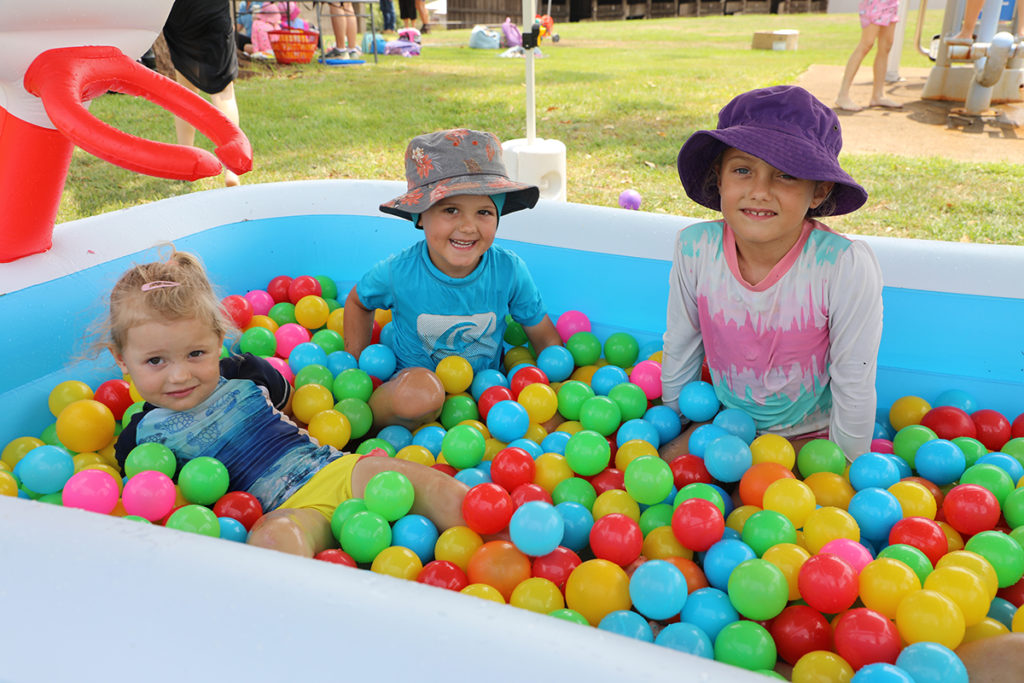 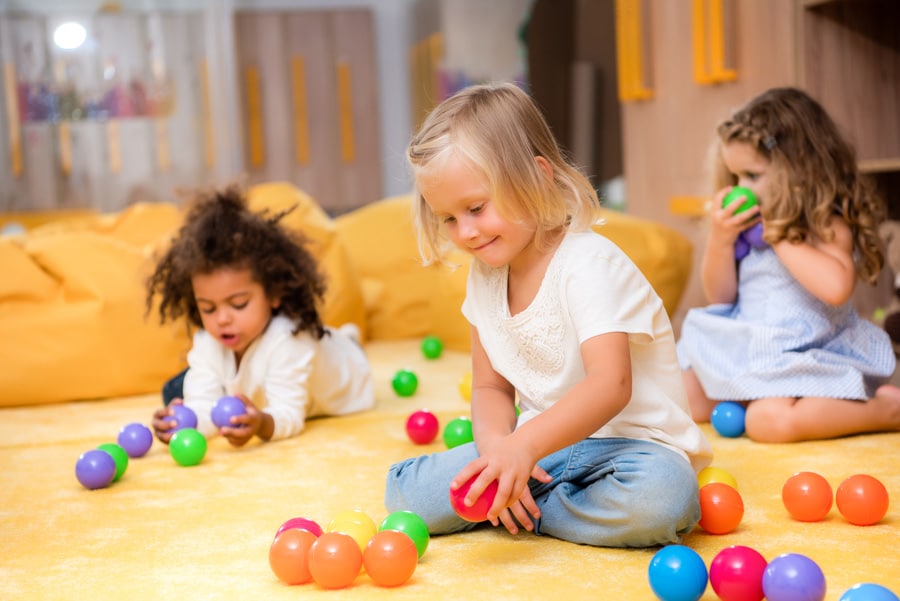 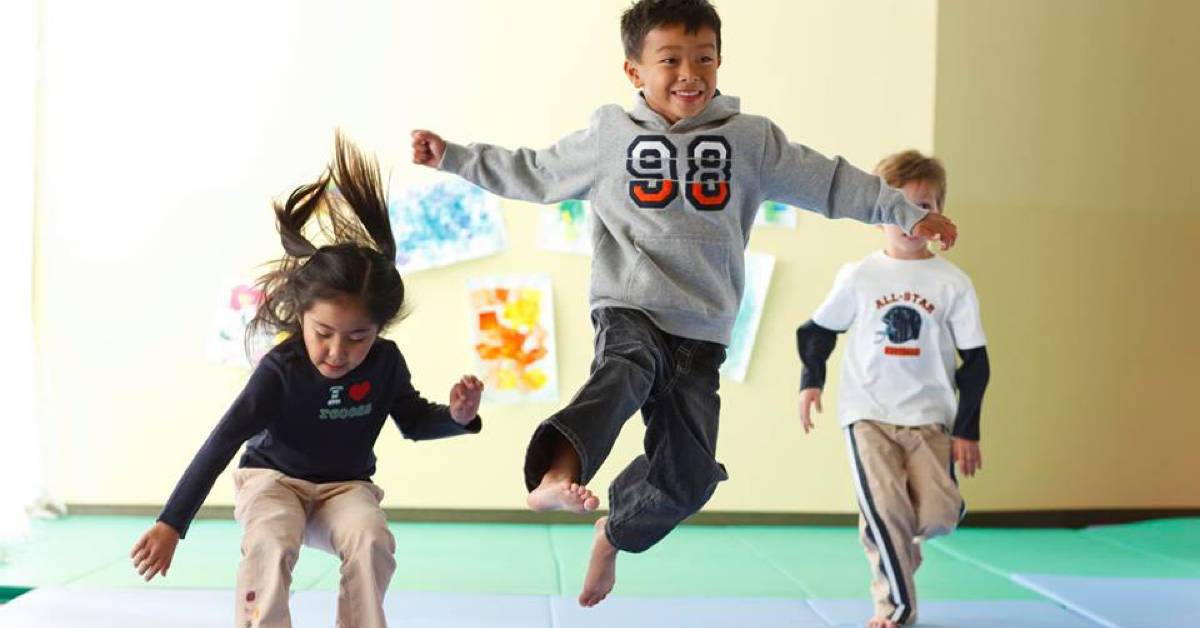 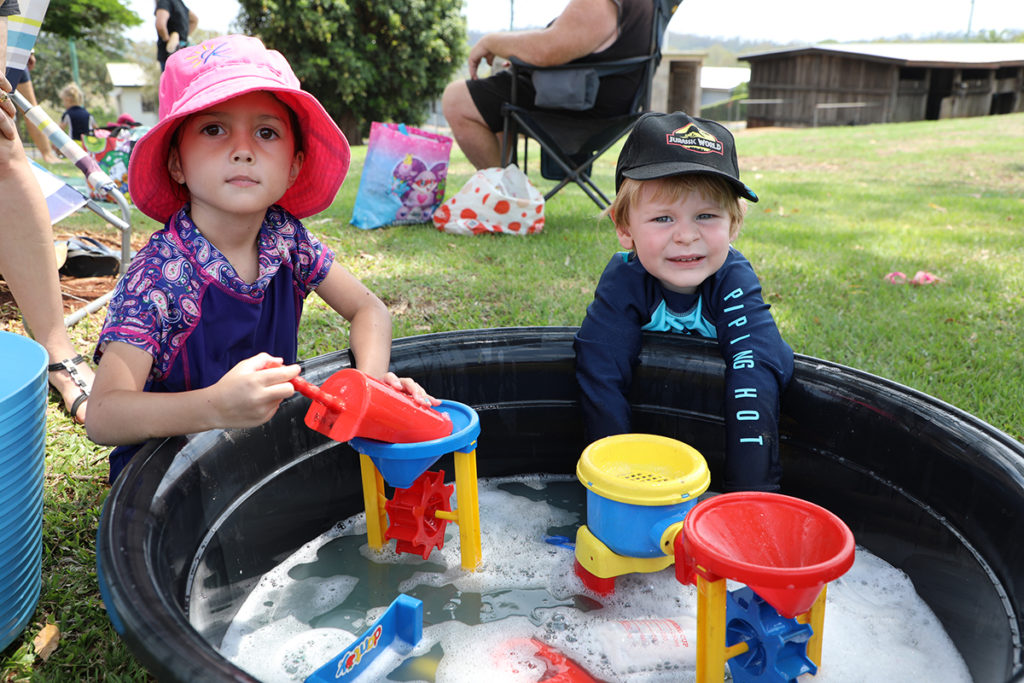 This Photos by Unknown Author is licensed under CC BY
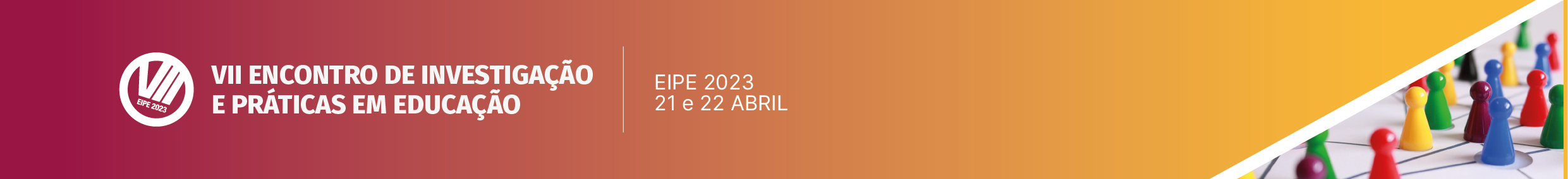 Lorem ipsum dolor sit amet
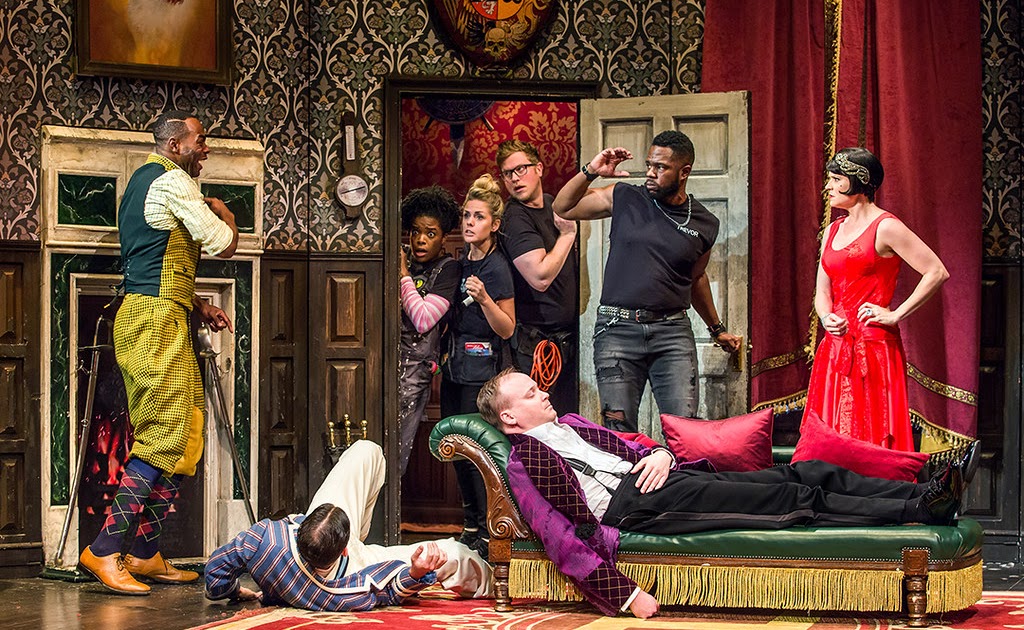 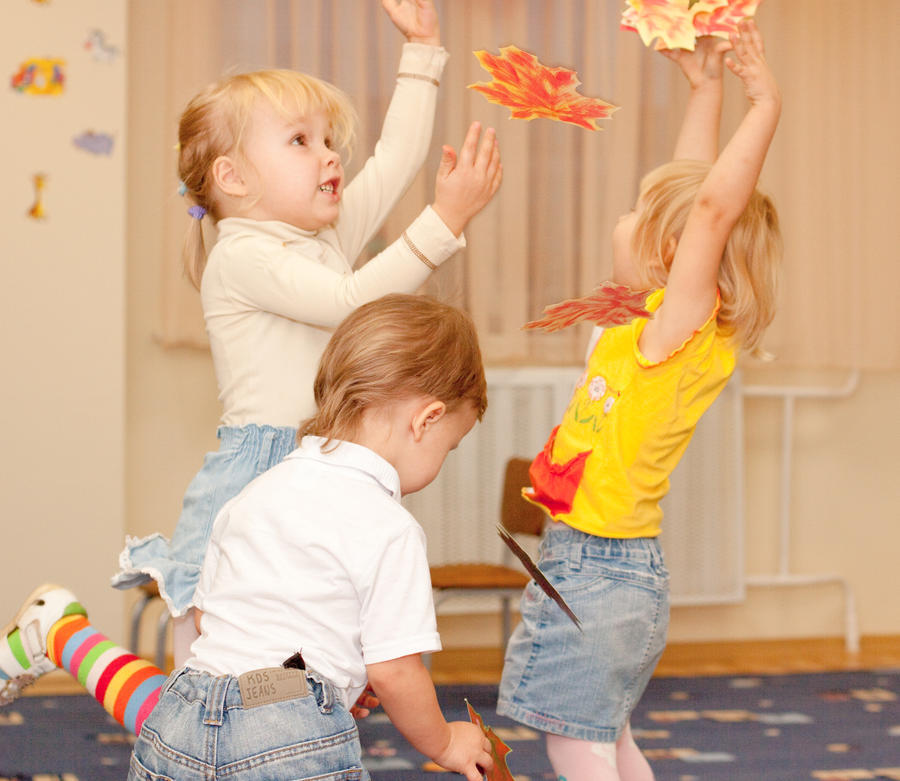 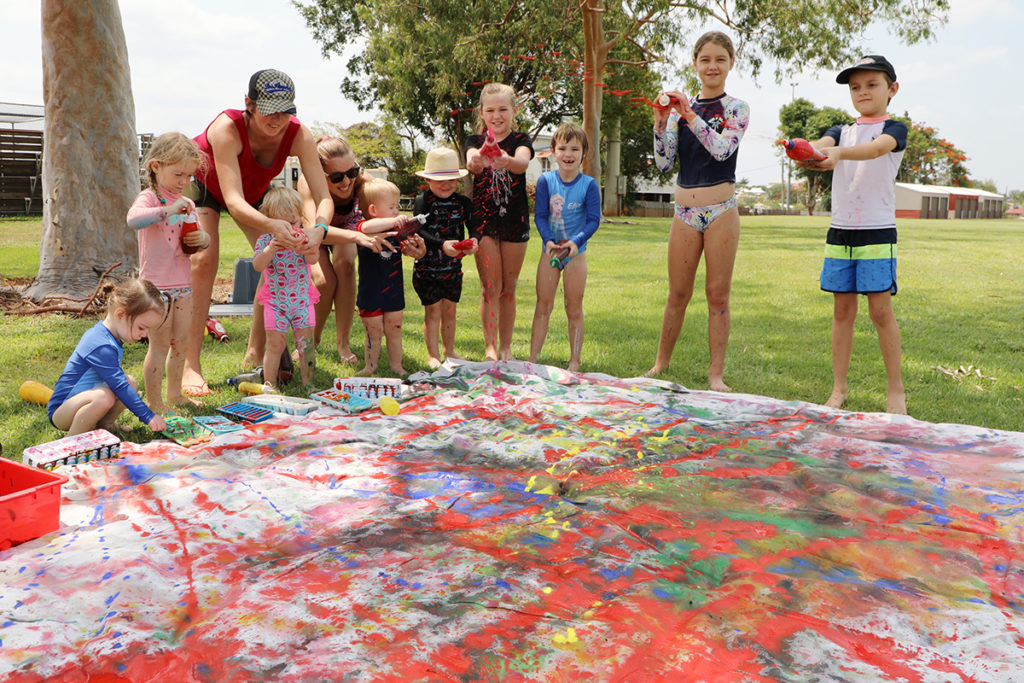 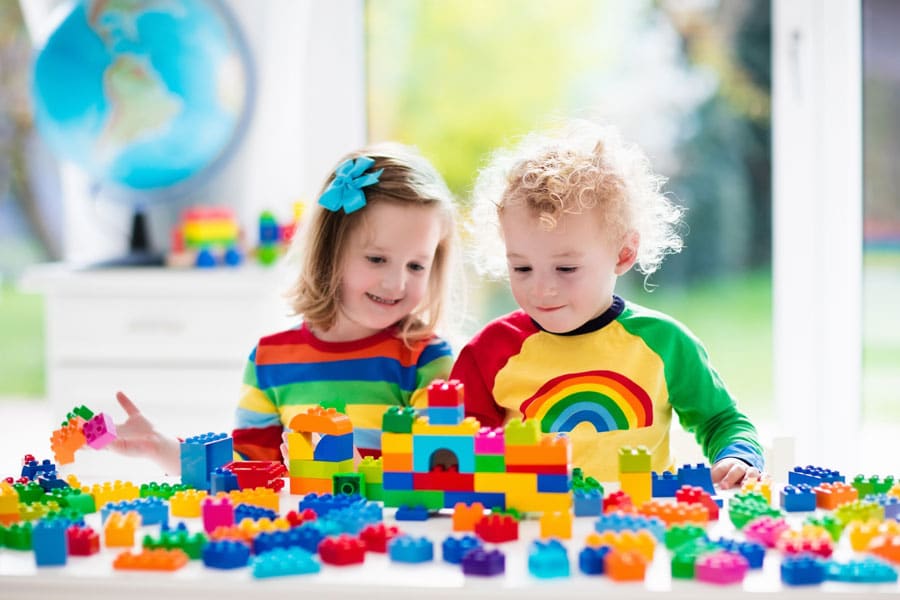 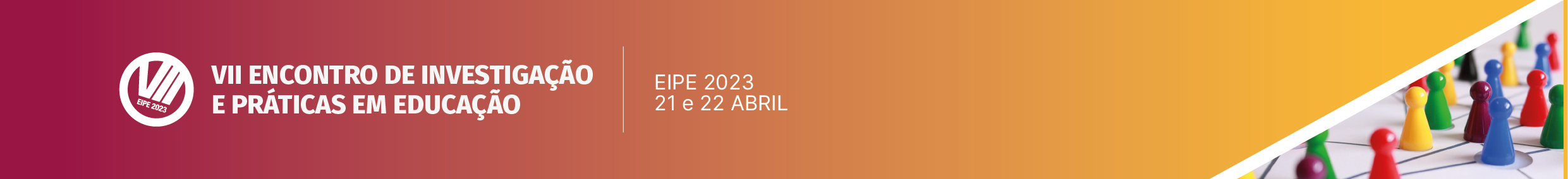 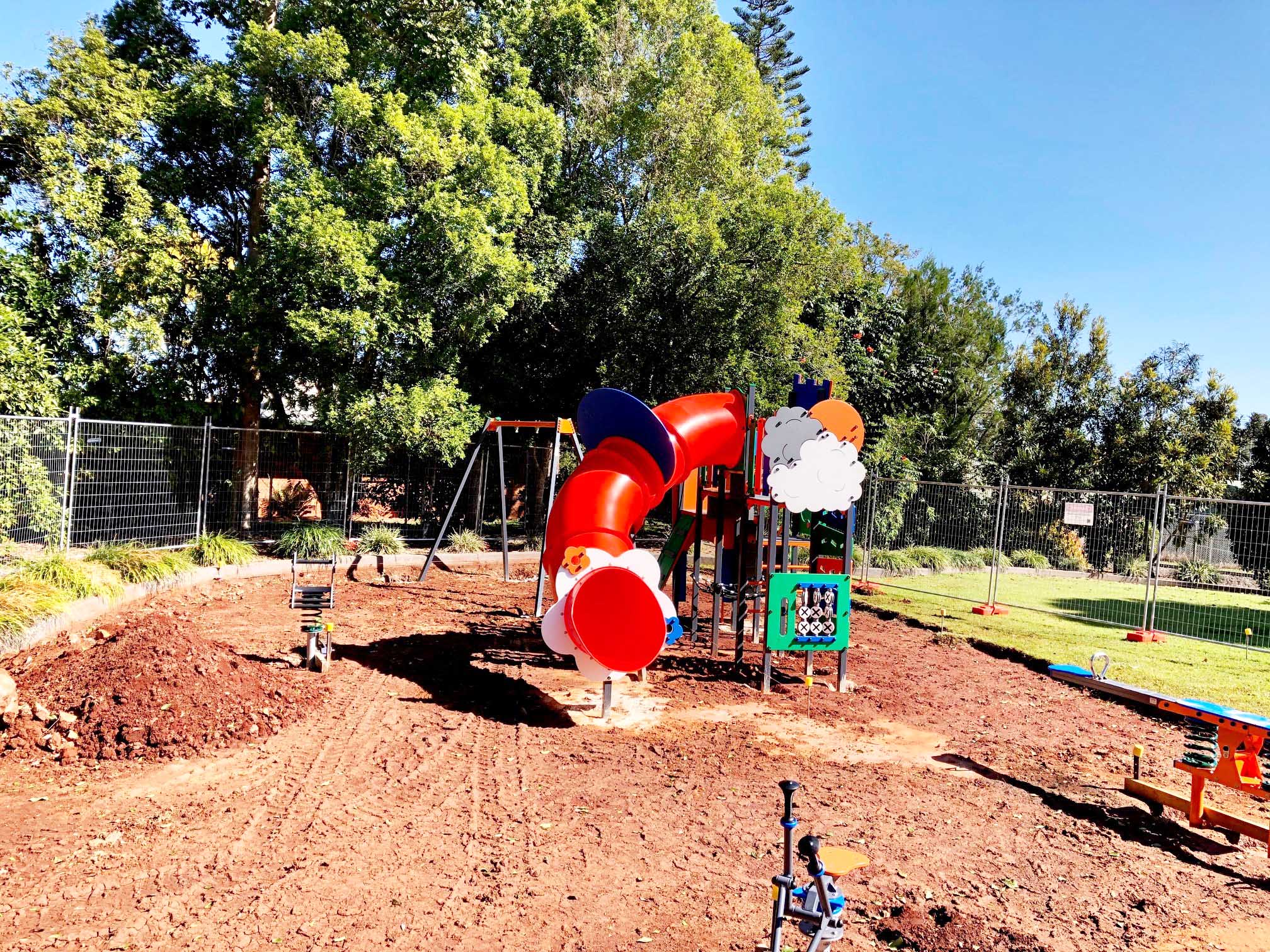